South African Revenue Service
Tax Directives Webinar
Welcome to the SARS Webinar
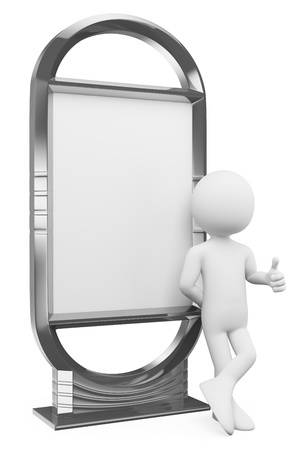 Purpose:
This presentation is merely to provide information in an easily understandable format and is intended to make the provisions of the legislation more accessible.
Disclaimer:
The information therefore has no binding legal effect and the relevant legislation must be consulted in the event of any doubt as to the meaning or application of any provision.
1
SARS Vision 2024
To build a smart modern SARS with unquestionable integrity, trusted and admired by Government, the public, as well as our international peers.For the purpose of this presentation, we focus on the following strategic objectives:
MODERNIZE  SYSTEMS TO PROVIDE SEAMLESS ONLINE DIGITAL SERVICES
MAKE IT EASY & SIMPLE TO COMPLY
MAKE IT HARD TO NOT COMPLY
CREATE AWARENESS, CLARITY & CERTAINTY
USE DATA FOR INSIGHTS, RISKS & IMPROVED OUTCOMES
2
Points of Discussion
3
Definitions and Acronyms
4
Definitions and Acronyms
5
Introduction
6
Introduction
7
Types of Tax Directives
Individual eFiling Portfolio

The following IRP3 Employer application forms will be available:


 IRP3(b)  – Employees' tax to be deducted at a fixed percentage (e.g., commission agents / personal service company / personal service trust). 


IRP3 (c) – Employees' tax to be deducted at a fixed amount (e.g., Paragraph 11 of the 4th Schedule (hardship) / assessed loss carried forward).
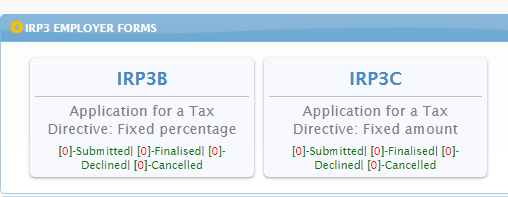 8
Types of Tax Directives
Tax Practitioner  eFiling Portfolio

The following IRP3 Employer application forms will be available:

IRP 3(b) – Employees' tax to be deducted at a fixed percentage (e.g., commission agents / personal service company / personal service trust). 

IRP 3(c) – Employees' tax to be deducted at a fixed amount (e.g., Paragraph 11 of the 4th Schedule (hardship) / assessed loss carried forward). 

IRP 3(f) - Doubtful Debts 11(j)(1)(2) 

IRP 3(q) – Foreign Tax Credit under paragraph of 10 of the 4th Schedule of 
Income Tax Act
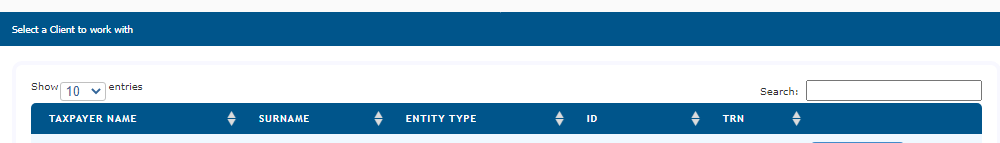 9
Types of Tax Directives
Organisation eFiling Portfolio

The following applications will be available: 

Form A&D – Lump sums paid by pension, pension preservation fund, provident or provident preservation fund. (e.g., death before retirement / retirement due to ill health / retirement / provident fund – deemed retirement). 

The reason “Retirement” must be used where the member has reached the retirement age according to the rules of the Fund and has either elected to take a portion in cash or purchase an annuity or annuities with the full benefit.

A member can transfer their member’s interest to a Retirement Annuity, pension preservation or provident preservation fund before electing to retire. However, if the reason on the tax directive is 'Retirement' the member cannot transfer the remaining two-thirds to a Retirement Annuity Fund. The member can purchase an annuity from a registered long-term Insurer or can purchase an annuity from a registered long-term Insurer and have the annuity provided by the fund.
10
Types of Tax Directives
Continued…

FORM A&D may only be used for certain lump sums paid by a pension- or provident fund, including pension and provident preservation funds. This form cannot be used for a retirement annuity fund. 

FORM A&D Directive Request Reason Codes (on eFiling a reason can be selected) 
Code 	Description
 	
01 	Death before Retirement 	
02 	Retirement 	
03 	Retirement due to ill health 	
04 	Provident fund Deemed retirement until 28 February 2023	
52 	Transfer on retirement – Par 2(1)(c)
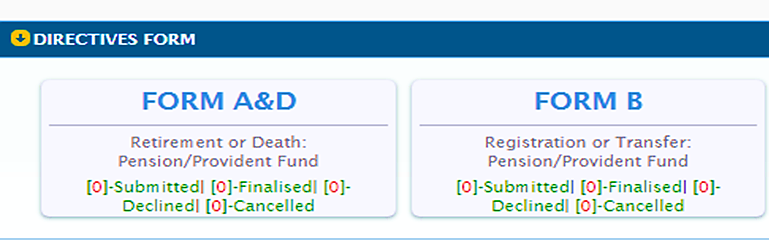 11
Types of Tax Directives
Form B – Lump sums paid by a pension or provident fund prior to retirement of the member (e.g. resignation / withdrawal / winding up / transfer / Section 1, Paragraph (eA) of the definition of gross income transfer or payment / future surplus / unclaimed benefit / divorce – transfer, divorce – non-member spouse / divorce – member spouse / housing loan / involuntary termination of employment (retrenchment) including withdrawals from a pension preservation or provident preservation fund). 

Form B directive requests must also be submitted where a pension fund or a provident fund is wound up.. 

Note that Form B may not be used for withdrawals from retirement annuity funds, but must be used if there is a transfer from an Approved fund to a RAF.
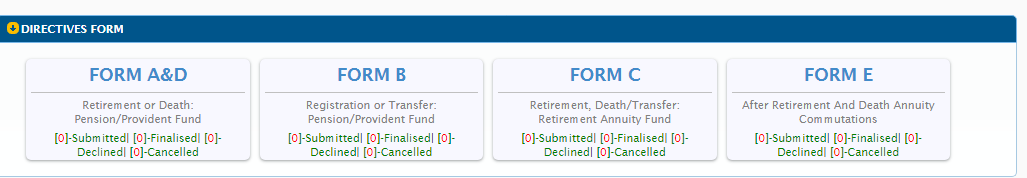 12
Types of Tax Directives
Form B

Form B Directive Request Reason Codes (on eFiling a reason can be selected) 

Code 	Description 	
05 	Transfer 	
06 	Withdrawal 	
09 	Par (eA) Transfer/Payment 	
16 	Resignation 	
21 	Future Surplus 	
22 	Divorce – Member Spouse 	
24 	Unclaimed Benefit 	
27 	Security of Mortgage Bond Order/Housing Loan 	
29 	Emigration Withdrawal (eFiling Submissions only due to documentation	)
31 	Divorce – Transfer 	
32 	Divorce – Non-Member Spouse 	
34 	Termination of Employment (Retrenchment) 	
44 	Withdrawal due to Visa Expiry (eFiling Submissions only due to documentation)
48 	Transfer – Unclaimed Benefit 	
54 	Transfer – Inactive Member with Insufficient Information 	
57 	Cessation of SA Residence (eFiling Submissions only due to documentation)
13
Types of Tax Directives
Organisation eFiling Portfolio

The following applications will be available: 

Form C – Lump sums paid by a RAF to a member (e.g. death before retirement / retirement due to ill health / retirement / transfer from one RAF to another / discontinued contributions / future surplus / divorce – transfer, divorce – non-member spouse / divorce – member spouse / emigration withdrawal / visa expiry / Cessation of SA Residence). 

Form E – Lump sums paid after retirement by an insurer or a fund (e.g., Death Member / Former Member after Retirement, Par. (c) Living Annuity Commutation, Death - Next Generation Annuitant, Next Generation Annuitant Commutation and Transfer of an annuity to another registered long-term insurer).
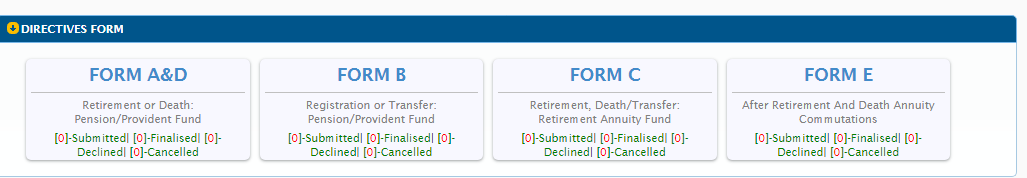 14
Types of Tax Directives
IRP3 Employer Form


IRP3(s)- share option – Employees' tax to be deducted on any amount to be included under section 8A or 8C of the Income Tax Act. 

IRP3(a) – Gratuities paid by employer (e.g., death / retirement / retirement due to ill health / retrenchment / other – to supply a reason for payment). 

IRP 3(b) – Employees' tax to be deducted at a fixed percentage (e.g. commission agents / personal service company / personal service trust).
Note: 

The IRP3(b) directive application process has been changed. Applicants are no longer permitted to select a percentage of their own choice as was allowed in previous years. This process is now completely automated, and the system calculates the percentage based on the income and expenses declared by the applicant.
15
Types of Tax Directives
IRP3 Employer Form


IRP 3(c) – Employees' tax to be deducted at a fixed amount (e.g., Paragraph 11 of the 4th Schedule (hardship) / assessed loss carried forward). 


IRP 3(f) - Doubtful Debts 11(j)(1)(2).


IRP 3(q) – Foreign Tax Credit under paragraph of 10 of the 4th Schedule of Income Tax Act.
16
Application for Tax Directive Forms
This part of the form is generic to all the tax directive application forms (Form A&D, Form B, Form C and Form E).
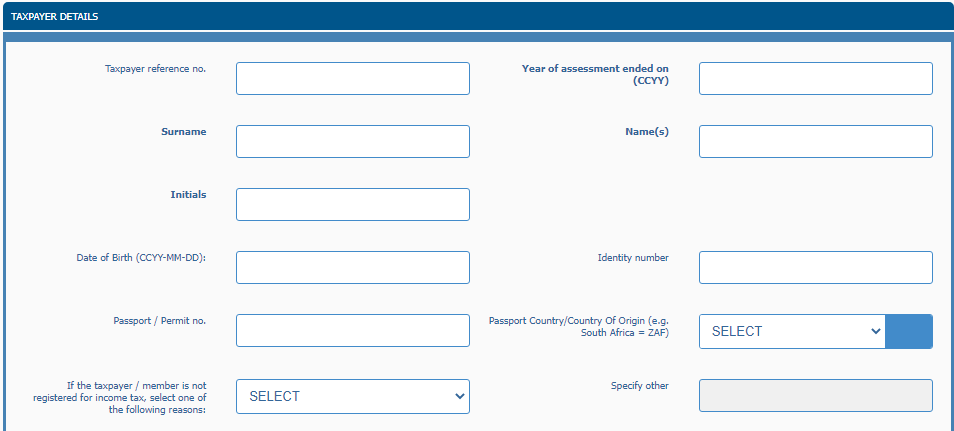 17
Application for Tax Directive Forms
Recipient Details
Under the ‘Taxpayer Details’ container provide the personal details of the member / person who will receive the lump sum benefit payment.


If the tax directive application form is submitted and the directive reason ‘Divorce – transfer’ or ‘Divorce non-member spouse’ is selected on the tax directive application form, with a date of divorce after 13 September 2007 and the date of accrual is after   1 March 2009, the personal details of the spouse who will receive the lump sum benefit must be completed under this container.


The information in this container must be used to issue an IRP5/IT3(a) tax certificate for the lump sum benefit amount paid.
18
Application for Tax Directive Forms
Income Tax Number
19
Application for Tax Directive Forms
Annual Income
The annual income must reflect all income received by or which accrued to the taxpayer during the year of assessment, e.g., salary, remuneration, earnings, emolument, wages, bonuses, fees, gratuities, commission, pension, overtime payments, royalties, stipend, allowances and benefits, interest, annuities, share of profits, rental income, compensation, honorarium, etc.

This field is only mandatory if:

The reason on the tax directive application is ‘Par (eA) Transfer / Payment’. This is only applicable to public sector funds.

The application is for unapproved funds;

Form B and Form E where the date of accrual is prior to 1 March 2009; or

Form A&D and Form C, where the date of accrual is prior to 1 October 2007.
20
Tax Directive Application Process
How to obtain a tax directive application form?

The tax directive application forms can be obtained through any of the following channels: 

eFiling: If not registered as an eFiler, please log on to sarsefiling.co.za to register and refer to the guide: ‘How to Register for eFiling and manage your user profile’
Electronically (via an Interface Agent or eFiling). 

 Fund Administrators or Long-term Insurers can be registered as an Interface Agent or use established Interface Agents to capture the tax directive application forms online. The interface specification IBIR-006 and the INF001 form, to register to obtain access to the SARS Interface, are available on the SARS website.
 
For the following applications, no supporting documents are required:

 Form A&D,
 Form B, 
 Form C, 
 Form E; 
 IRP3(a) and IRP3(s); and
 Part B of the ROT01 and ROT02.
21
Tax Directives Application Process
How to submit a Tax Directive Application Form? 

• NOTE: It is recommended that the Fund Administrator or Long-term Insurer makes use of either eFiling or the electronic submission of tax directive application form/s through the Interface agencies to obtain a tax directive.
For certain tax directive reasons, supporting documents are required e.g. Emigration withdrawal, Cessation of SA residence, Withdrawal due to Visa Expiry, Par.(eA) Living Annuity Commutation - Termination of a Trust, as well as for cases where any of the tax directive reasons are used for a non-resident taxpayer where the DTA (Double Taxation Agreement) must be taken into account. A certificate of residence must be provided to confirm the residence status of the person.
The Fund Administrators / Long-term Insurers can only submit tax directive applications, that requires supporting documents through eFiling, for example tax directives for non-residents that require the certificate of residence, ‘Visa expiry’, etc.
22
Timelines on the Tax Directives applications
For applications with no supporting document the response is the same day if submitted during working hours.

Only applications with supporting documents where a case is created for a user to review the supporting documents can take up to 21 working days.
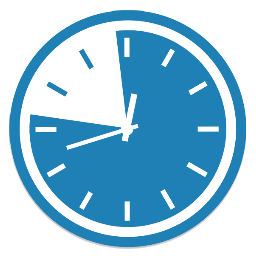 23
Tax Directive updates/ changes
25 April 2022 – Legislative changes to the Tax Directives process have been implemented.


Taxpayers who are members of a pension preservation or provident preservation fund, who have reached retirement age and are 55 years and older are now allowed to transfer the retirement interest in that fund before electing to retire from that preservation fund to another preservation fund or a retirement annuity fund on a tax neutral basis using Form A&D – reason ‘Transfer before Retirement [par 2(1)(c)]’.


Taxpayers can now, on retirement, elect to use two thirds (⅔) or more of the total value of the retirement interest in the fund to receive a pension and / or annuity from the  fund or purchase a living annuity and / or a guaranteed annuity from a registered long-term Insurer. 

Alternatively, they can elect to keep a portion of the retirement interest in the fund which will provide a pension and / or annuity and use a portion to purchase a living annuity and / or a guaranteed annuity from a registered Long-term Insurer. 


However, it is important to note that the condition placed on the purchase of an annuity is that the value of each annuity (living and / or guaranteed and / or remaining in the fund) must be R165 000 and above, respectively.
24
Tax Directive updates/ changes
25 July 2022 – Emigration withdrawal changes
The tax directive system included a validation that results in tax directive applications, with the ‘Emigration withdrawal’ reason where the date of accrual is on or after 1 March 2022, being rejected.  

The tax directive validation has been subsequently removed. This means that the accrual date for tax directive applications with the reason ‘Emigration withdrawal’ can be a date after 1 March 2022 but the following supporting documents must be attached to the tax directive application submitted through eFiling to prevent the tax directive being rejected:
The emigration application (MP336(b)) with a date stamp before 1 March 2021; and
The letter issued by the Authorised dealer must indicate that the emigration is recognised for purposes of exchange control before 1 March 2022 (SARB Approval date).
	
19 September 2022

The guide was updated to indicate that the information on the FSCA website must be used to complete the tax directive application forms to avoid the rejection of the application forms. This means the exact fund names must be used (including spelling, special characters, etc.)
25
Tax Directive updates/ changes
10 October 2022 – Update on Tax Directives enhancements in line with Financial Sector Conduct Authority (FSCA) were implemented

SARS implemented enhancements to the Tax Directives process on 16 September 2022 by validating the name of the fund at the Financial Sector Conduct Authority (FSCA) as well as the number with the FSCA database.

Where Funds and Fund Administrators experience spelling errors between information on the FSCA website that is not aligned with the FSCA registration letter, a request to correct the spelling error must be sent to the following contact person: Jodine Scholts at jodine.scholtz@fsca.co.za at the FSCA. Please note that this email address is only for the correction of spelling errors of names.

All other issues relating to the FSCA, must be directly addressed with the FSCA via the existing channels available to the Funds and Fund Administrators.

Fund Administrators and registered long term Insurers are advised to continue using the name exactly as it is listed on the FSCA website until the changes on the name have been effected to avoid a rejection of the directive application.
26
Tax Directive updates / changes
The tax rates related to Par 2(2B) of the Fourth Schedule, are calculated using normal tax rates and information pertaining to the taxpayer at the time of processing.

Given that such information may change and require a revised tax rate, an enhancement is required to cater for specific individual fixes as and when necessary. In addition to providing an indication to the retirement fund or a long-term insurer whether the tax rate results from: 

• An initial full run; 

• A re-run; 

• A partial run; or 

• A full year.
27
Tax Directive updates/ changes
As per the current process, once the tax rates for Par 2(2B) have been calculated, the cover letter and tax rate file are generated, and made available to the employer on e@syfile™ Employer and eFiling (for employers with 50 or less employees). 



Enhancements to the user roles on eFiling have been implemented to specify and provide clarity for the various user profiles with respect to the following functionalities: 

 View – the user will be able to only view the letter containing the fixed tax rates related to Par 2(2B) of the Fourth Schedule. 

Completion – the user will be able to view and download the file and complete application forms. 

 Submission – the user will be able to view and download the file, complete and submit application forms. 

 The IRP3(s) form has been improved to allow for employer share schemes that are longer than 5 years. The fields to indicate the qualifying periods during which the exemption under section 10(1)(o)(ii) may apply and other relevant fields were increased from 5 to 15 fields.
28
What can delay your Tax Directive Applications
29
Go Digital
Remember our Digital Channels
We’ve made it easier for you
        Go Digital! 

Download the SARS MobiApp via your app store
Register for eFiling
SARS Online Query System
Visit us on our Social Media platforms

LinkedIn

Facebook

Twitter
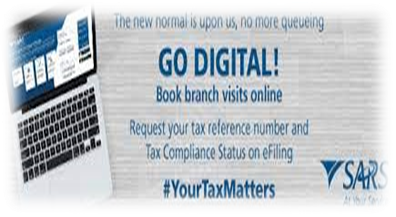 For more information, visit the

SARS website: www.sars.gov.za
30